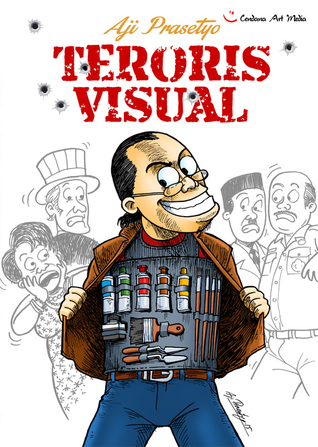 Komik; senjata efektif untuk perang di medsos
Aji Prasetyo, Maret 2019
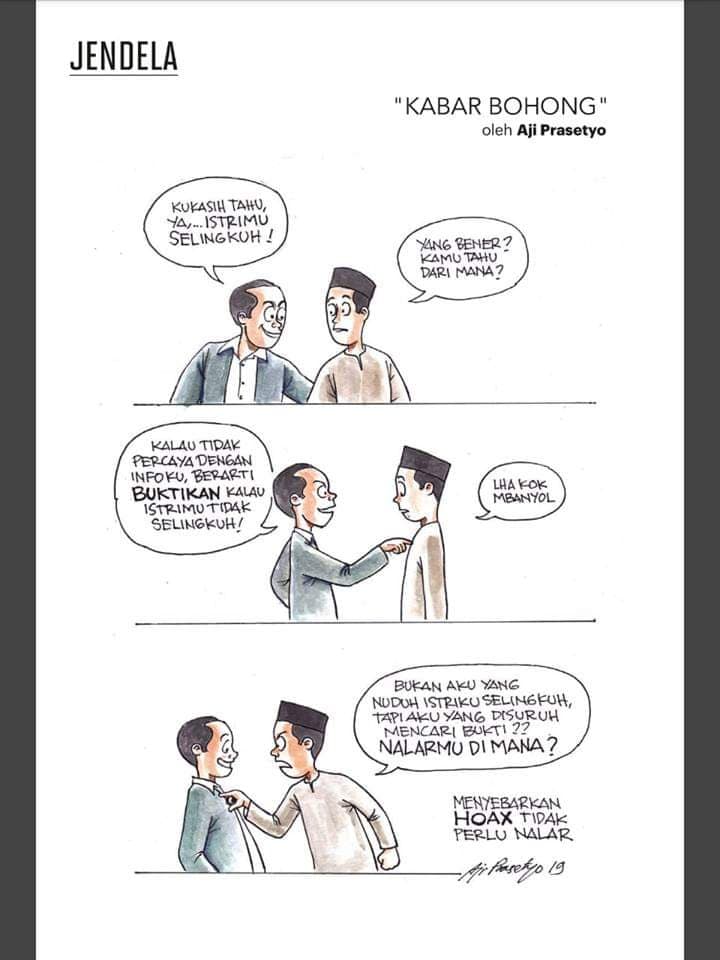 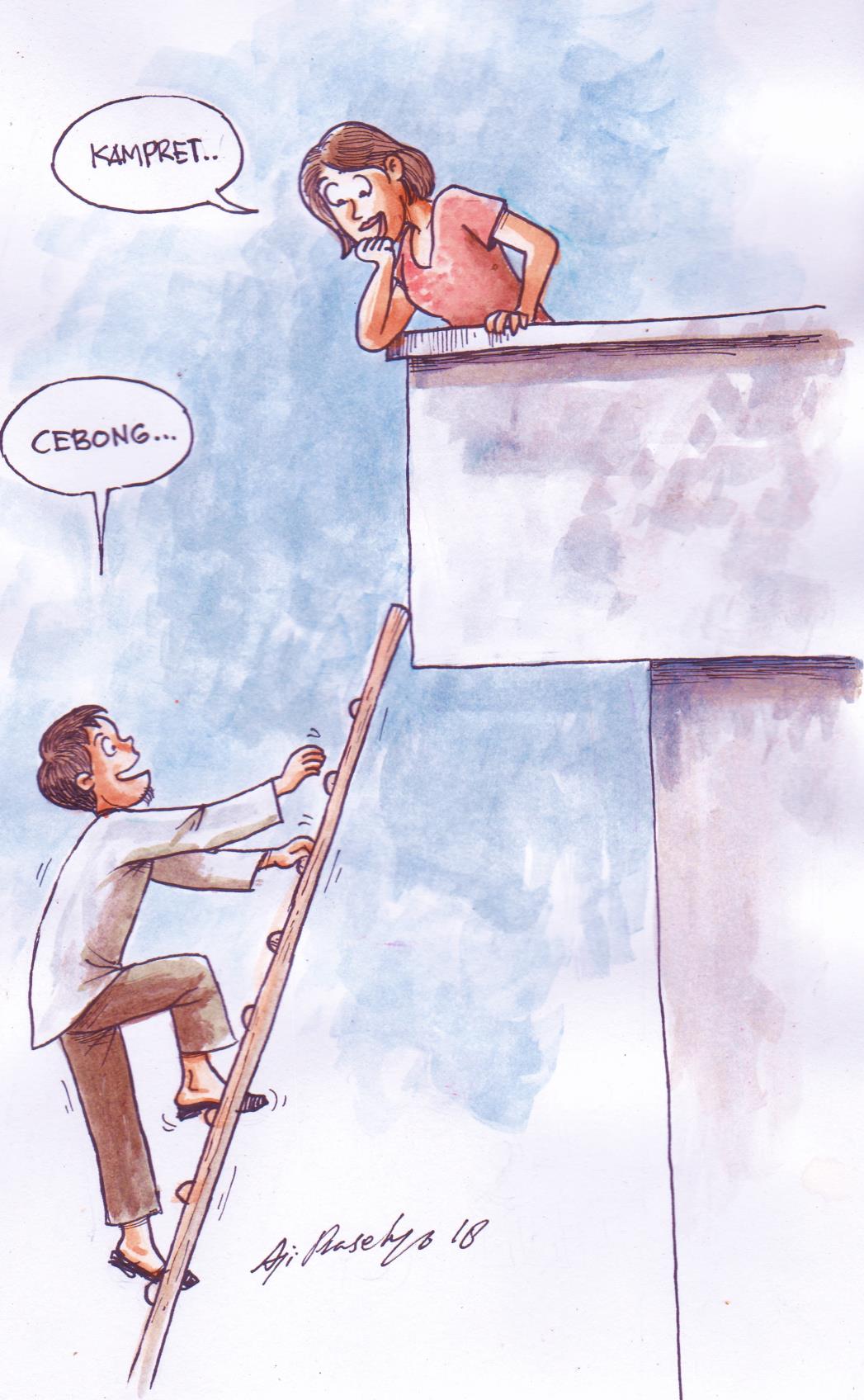 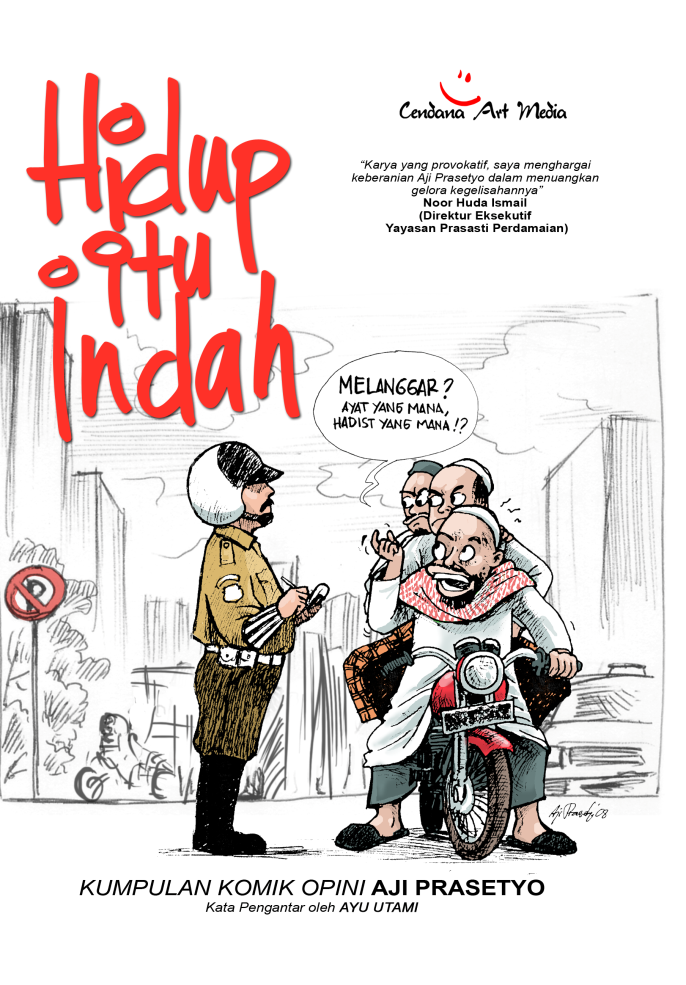 Tentang bertemunya antara agama dan budaya
Tentang perbedaan konsep keluarga tradisional dan modern, tentang kesetaraan
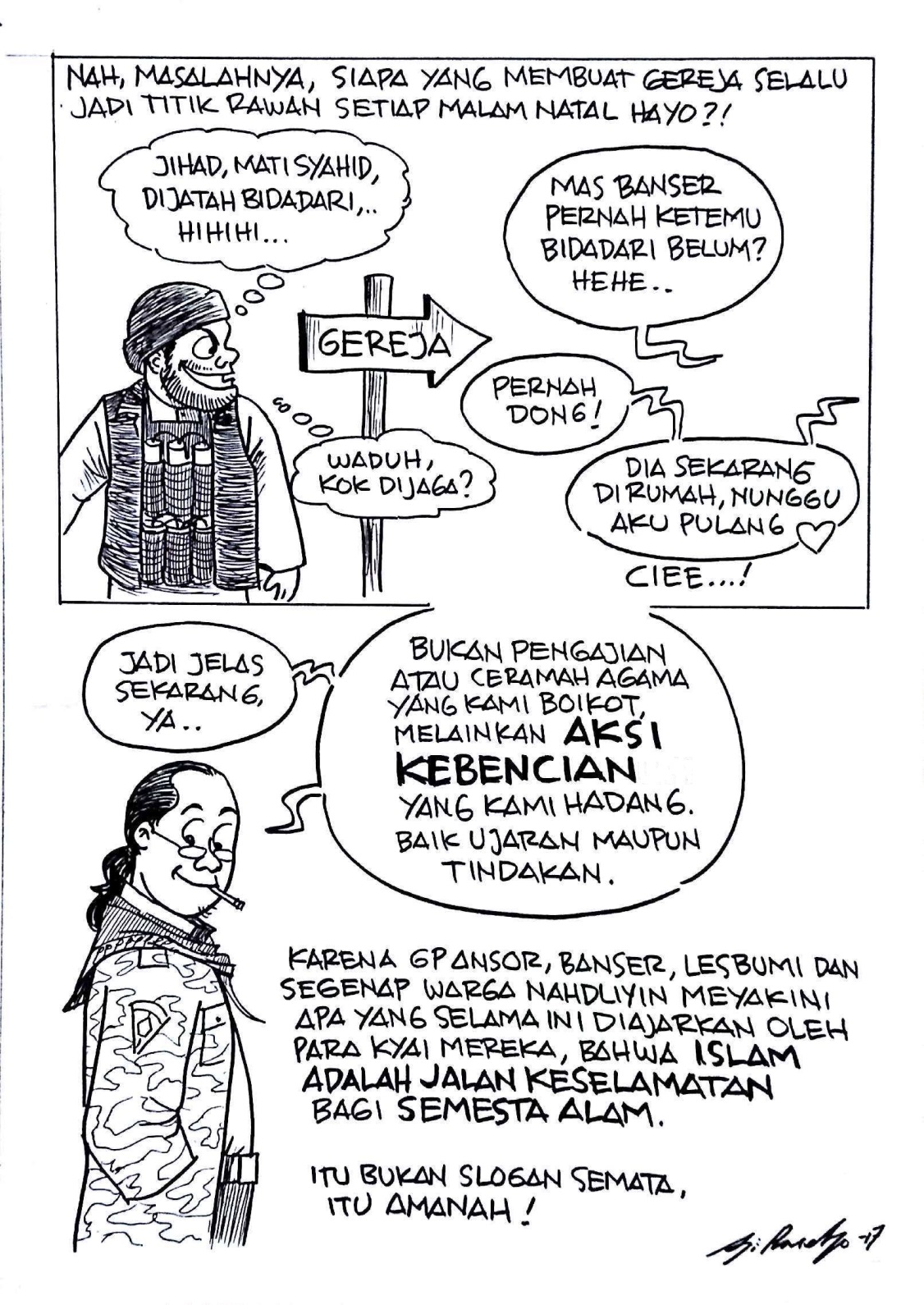 “Membela” Banser
Antara Bom dan Spanduk (2018)
Menanggapi komentar negatif
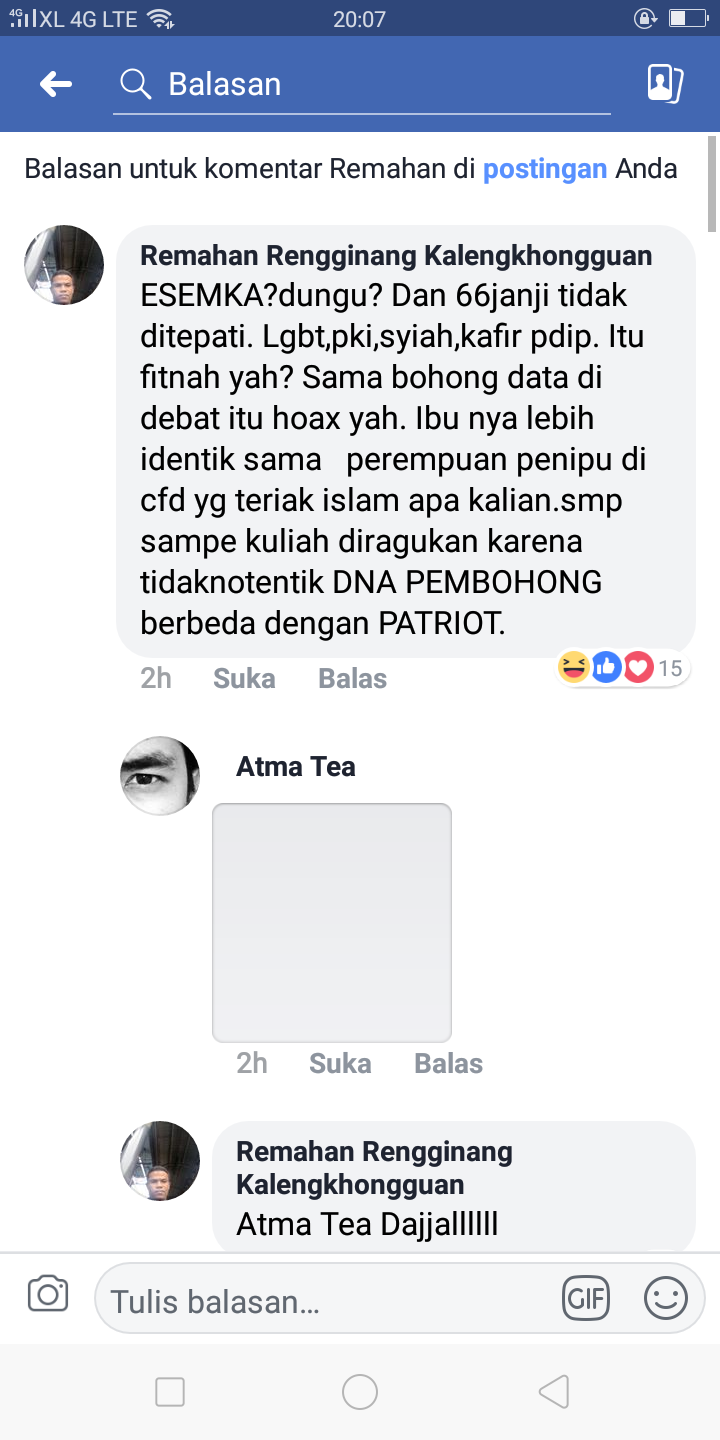 Debat dalam sosmed itu tidak penting
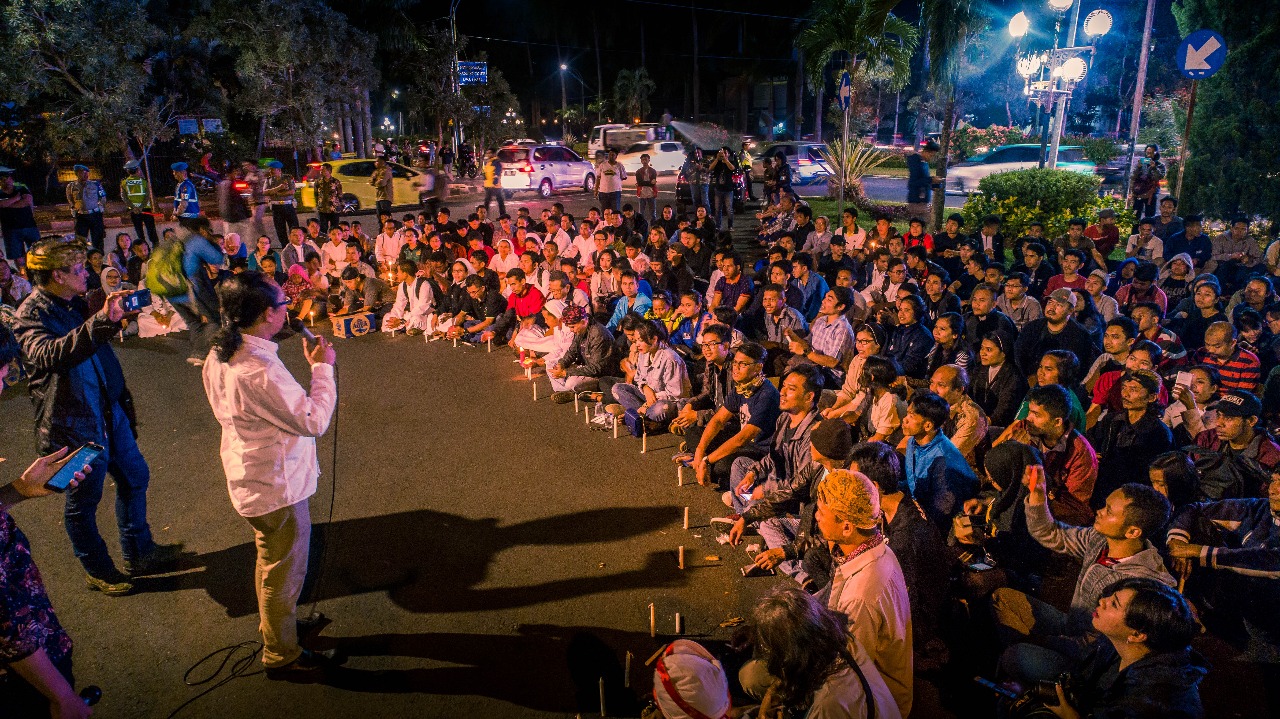